САЗНАЛИ НА СЕМИНАРУ И ПРИМЕНИЛИ У ПРАКСИСеминар “Моћ маште, моћ покрета-драмске технике у причама за децу”
Аутор рада: Весна Јосиповић
Васпитач
Телефон: 060/63-45-185
E-mail: shvecaj@gmail.com
ПУ “Олга Јовичић-Рита”, Краљево
Телефон: 036/316-040
E-mail:
Тема:
Сарадња са породицом кроз примену драмског метода у тематским радионицама
“Хајде свете буди дете, хајде, хајде свете буди дете....”
Могући циљеви:
СОЦИЈАЛНО ЕМОЦИОНАЛНИ РАЗВОЈ
Развијање и неговање љубави, поверења и блискости у међусобним односима у оквиру породице
Грађење пријатељства у односу дете-дете и дете-одрасли
Неговање вештина, врлина и вредности породичних и пријатељских веза
Подстицање детета на комуникацију, сарадњу, тимски рад и кооперативност у заједничким активностима
Изражавање телом, покретом, вербалним и визуелним путем
Увиђање узрочно-последичних односа посебно сопствених унутрашњих стања са догађајима у спољашњој средини
Изграђивање позитивног односа са другима
Развијање свести о личној и колективној традицији, сличности с другима, прихватању различитости и толеранцији
РАЗВОЈ ГОВОРА И КОМУНИКАЦИЈЕ
Подстицање деце на употребу говора као средства за изражавање мишљења и идеја
Подстицање деце да усвајају смисао поруке изражене на вербалан и невербалан начин
Охрабривање деце да своје емоције изразе путем говора
Вербализовање имагинације
Развијање слушалачких способности као битног услова за остваривање добре комуникације
Употреба говора у функцији одржавања контаката, прилагођавања говорним и језичким могућностима других и прилагођавања говора различитим ситуацијама
СЕНЗОМОТОРНИ РАЗВОЈ
Стварање и неговање позитивних емоционалних стања (ведрости, лепог расположења, радости и задовољства)
Задовољавање потребе за кретањем и игром
Овладавање основним локомоторним покретима и усавршавање фине моторике
Развој социјалних вештина сарадње и тимске игре
Овладавање чулном осетљивошћу
Развијање свести о себи и другима кроз покрет, ритмичност и координацију покрета
Усклађивање сопствених потреба, жеља и активности са потребама друге деце и одраслих
САЗНАЈНИ РАЗВОЈ
Актуелизовање знања о временским релацијама на перцептивном плану кроз драмске игре и активности
Подстицање мисаоних активности анализе, синтезе, апстракције и генерализације у процесу изграђивања система представа и појмова
Проширивање знања и искустава о:
   - Породици и породичним празницима
   - Годшњим добима, временским приликама и
     природним појавама
   - Традицији и обичајима
   - Човеку као друштвеном бићу
   - Биљном и животињском свету...
Драмски метод као породична игра
“Ми детету одузимамо земљу да бисмо га научили географију, одузимамо му језик да бисмо га научили граматику. Он жуди за Причом, а затрпан је листом чињеница и датумима...” (R. Tagore)
За дечји развој, посебно на раном узрасту, најбитнија је породична средина
Дете изражава тежњу да активно учествује у средини у којој живи и то остварује кроз игру – а посебно кроз социо-драмску игру улога
Кроз игру дете открива свој став и однос према свему што га окружује, пројектује, испољава и изражава своје црте личности, задовољава своје развојне потребе
Дете учи играјући се и игра се учећи
Причање прича и игра детета и родитеља одлични су моменти за изграђивање двосмерне, како вербалне тако и невербалне комуникације
Драмски метод управо представља игру у којој су и деца и родитељи активни учесници прича кроз драмске технике
Омогућава да и једни и други могу бити слушаоци, наратори и кокреатори
Када дете учествује у причи оно се покреће као у игри, ангажована су сва чула, дете је емоционално пробуђено 
Код детета се развија умеће слушања као и могућност да користи раније стечена искуства
Дом постаје играоница знања, спретности, покрета, радости, а деца главни глумци и актери свог развоја 
Драмске технике пантомима и наративна пантомима ће покретом оснажити речник позитивне комуникације и превазићи генерацијски јаз између детета и родитеља
Драмска техника акционе-интерактивне приче ће осим забавног добити и едукативни карактер који ће помоћи родитељима да сагледају начине на које деца уче 
Шетња у природи, зимовања, летовања, тмуран кишни дан или пак породични празници постаће лепи и забавни уз драмску технику- вођена фантазија
Драмски метод у тематским радионицама са родитељима
Креативно – едукативна радионица “Брада Деда Мраза”, по причи из књиге “Прича у игри, игра у причи”, аутора Душице Бојовић
Креативно – едукативна радионица “Веома бела Нова година”, по причи из књиге “Прича у игри, игра у причи”, аутора Душице Бојовић
МОТИВ:
Жеља предлог и потреба деце да у организоване новогодишње активности укључимо родитеље
Акционе приче “Брада Деда Мраза” и “Веома бела Нова година”, из књиге “Прича у игри, игра у причи”, аутора Душице Бојовић, дале су могућност да се причом улепша новогодишње славље
Радионице су осмишљене тако да обухвате све сфере дечјег развоја али и да покажу родитељима начине на које могу да проведу време са својом децом играјући се и учећи
Потреба васпитача да користећи искуство са семинара “Моћ маште, моћ покрета” унесе иновације у свој рад и иста искуства пренесе колеги који је изјаснио жељу за тим
Родитељ који се присуством у групи сусрео са драмским техникама и пренео своје позитивно искуство другим родитељима
Остали родитељи желе да присуствују активностима са садржајима драмског метода
Предстојећи новогодишњи празник, као породични празник је права прилика да организујем радионицу у којој учествују деца и родитељи
Креативно – едукативна радионица “Брада Деда Мраза”
ПРВИ КОРАК:
  Васпитач деци чита писмо које им је послао Деда Мраз, а које је осмишљено од стране васпитача.
  Први корак у драмској радионици има за циљ да привуче децу, да их “Упеца” и мотивише.
   “Деда Мраз путује по целом свету делећи новогодишње пакетиће. Увек је заузет, па нема времена да се задржава по вртићима и школама. Замолио нас је да му поклонимо слике са наше радионице.Пожелео нам је све најлепше и рекао да се већ унапред радује свом поклону.”
ДРУГИ КОРАК:
  Квиз који треба заједнички да реше деца и родитељи (сумирање
  стечених знања знања о годишњем добу, зими) осмишљен је као ТВ
  радионица у којој су подељене улоге водитеља, чланова жирија...
  После успешно решеног квиза деца на поклон добијају огрлице, извлаче их из новогодишње кесе коју држи васпитач у улози председника жирија (на огрлицама су нацртане санке, Деда Мраз, пахуље и пакетићи).
Препознај и групиши се по симболу- Пошто извуку огрлице, деца заједно са родитељима седају за сто на којем је налепљен папир са истим симболом. 
СЛЕДЕЋИ КОРАК:
   На сваком столу се налази коверта са ликом Деда Мраза и деловима браде који недостају. Свака група треба да продужи браду Деда Мразу. Задатак је завршен тек пошто деца упореде дужине брада и утврде који Деда Мраз има најдужу, а који најкраћу браду.
СЛЕДЕЋИ КОРАК: 
  Након извршеног задатка на реду је разгибавање уз игру “Санке Деда Мраза”. Деца, родитељи и васпитач се договарају око поделе на две једнаке групе. Задатак је испуњен када све лоптице буду пренесене од радионице Деда Мраза до његових санки како би сва деца могла добити новогодишње поклоне.
  Потом следи акциона прича “Брада Деда  Мраза”.
Акциона прича “Брада Деда Мраза”
Акционе приче су приче у чијем приповедању активно учествујуу приповедач/васпитач и сва деца.
Васпитач и деца постају партнери, између њих се ствара креативна веза, не постоји могућност пасивизације деце.
Акционе приче, као техника у оквиру драмског метода, мотивишу и покрећу децу да се добровољно емоционално, интелектуално, моторички ангажују током приповедања, а истовремено је цео процес едукативан и забаван.
Покрети којима ће деца и родитељи учествовати у причи оријентисани су на развој фине моторике:
Група Деда Мраз- прстима обе руке мази браду и изговара:-Хо-хо-хоооо...
Група Северни пол- трља шаке и изговара:-Брррррр...
Група Санке- креће се прстима обе руке по столу и изговара:- Фијууууу...
Група Радионица-спаја и раздваја прсте на рукама и изговара:-Бум, трас, бонг.
Захваљујући машти отпутоваћемо у радионицу Деда Мраза где ћемо израдити украсе за новогодишњу јелку 
Као и свако славље и ово новогодишње славље ће се завршити уз музику. Уз речник покрета, деца и родитељи усвајају покрете које ће изводити уз композицију “Звончићи, звончићи”.
Спремни смо за заједнички дочек.
Писмо од Деда Мраза; ТВ квиз (за тачан одговор осмех и аплауз, а за нетачан тужан израз лица);још нека осећања и израз лица у складу са осећањем; деца говоре који поклон желе од Деда Мраза; подела огрлица за успешно решен квиз...
Прилагођавање говора саговорнику и ситуацији; међусобна комуникација и сарадња; изношење мишљења, уважавање мишљења других...
Након игре следи са очекивана прича; свака група има свој задатак; пажљиво слуша; играју се и деца и родитељи; креира се ново одело за Деда Мраза, смишљају се нова имена Деда Мразу на основу његових собина; у машти се ходало по дубоком снегу, носио се терет; прича је настављена све док се Деда Мраз није уморио од пута и уморан легао да спава...
Машта нас даље води у радионицу Деда Мраза где деца и родитељи израђују украсе за свој дом; радионица је функционисала као мала фабрика (послови су подељени:неко је сецкао, неко је цртао, неко је лепио); свако је радио шта је желео, а посао је успешно завршен
Уследило је славље уз композицију “звончићи, звончићи”. Користимо покрете из акционе приче. Дуго се играло и певало. Деца су смишљала нове покрете покрете.
 Кући смо отишли срећни и задовољни, са новим идејама 
Креативно-едукативна радионица “Веома бела Нова година”-сарадња са родитељима и колегама
У ову радионицу сам укључила и колегиницу из друге припремне предшколске групе са децом и родитељима из те групе
Мој мотив је био да поделим знање и искуство о новом методу са колегама, а које сам стекла на семинару и иприменила у раду. Колегиница је била отворена за сардњу и иновацију  свог рада.
У радионицу смо укључиле и чланове јавних радова, библиотеке играчака “Осмех”, са којима смо сарађивале током целе године и које су такође изразиле жељу да стечена искуства са радионице користе у раду са децом ромске популације
Припреме за радионицу
Договор са колегиницом из друге припремне предшколске групе око тока радионице
Одлазак у другу групу и упознавање са децом из друге групе
Израда позивница за родитеље
Договор са члановима библиотеке играчака “Осмех”, које играчке ћемо користити за радионицу
ТОК РАДИОНИЦЕ:
ПРВИ КОРАК:
  Један васпитач облачи гардеробу своје омиљене црвене боје, а други беле боје-драмска техника “Васпитач у улози”.
  Кроз међусобни разговор подстичу децу да белу боју повежу са снегом, а самим тим и са годишњим добом, зимом. Мотивишу их на разговор о зими, временским приликама, начину облачења, породичним празницима. Разговор се проширује и на црвену боју и одело Деда Мраза који се доводи у везу са новогодишњим празницима.
Васпитачи наводе децу да користе раније стечена искуства о живој и неживој природи и питњима их наводе да зелену боју повежу са новогодишњом јелком, а самим тим и симболом живота.
  Црве боје је и здрава, округла јабука, па као део живе природе симболише живот.
  Жуте боје је ватра која нас греје у зимским данима али и сунце које нас греје лети. И једно и друго симболишу топлину.
ДРУГИ КОРАК: 
  Деца и родитељи добијају задатак да се договоре којим би  бојама обојили свој дом за новогодишње празнике.
ТРЕЋИ КОРАК: 
  У тако обојени дом стиже библиотека играчака “Осмех” која  нам поклања игру са својим шареним играчкама које подстичу рад мишића руке и флексибилност руке и шаке. Играчке ће подстицати дечју машту, креативност, визуелну графомоторику, а родитељима ће указати на своју едукативну функцију.
ЧЕТВРТИ КОРАК: 
  Драмска техника - Вођена фантазија, одводи нас на Северни пол и то право у дом Деда Мраза. Одлазимо на Северни пол како бисмо упознали јунаке акционе приче “Веома бела Нова година”, покрете и звуке које ће деца и родитељи користити у акционој причи.
  Драмска техника – Визуализација и импровизација буде сва наша чула (видимо бели покривач; пипамо снег који је хладан, смрзле су нам се руке па морамо да их трљамо једну о другу како бисмо се угрејали; Деда Мраз нас позива да уђемо у његову кућу која је црвена, украшена и сва сија; у кући је весело, чује се музика, наша омиљена; унутра је топло и морамо да се хладимо машући рукама испред лица;
кроз кућу се шири мирис колача које спрема Баба Мразица; осећамо мирис наших омиљених колача; (користимо језик чула)
  Баба Мразица нас служи колачима који су укусни; уживамо у укусу омиљених колача; у кућу улази вилењак Креативко који је замишљен; пустићемо га да размишља.А о чему он то размишља? Јунаке приче поздрављамо махањем и враћамо се у нашу собу. Вилењак Креативко је и овај пут смислио нешто креативно, картице, које деца извлаче и на основу симбола проналазе своје место за столом са предметом на који их асоцира слика са картице.
Следи акциона прича “Веома бела Нова година”, коју ће деца и родитељи пропратити пригодним текстом и покретима и то:
Група вилењака Креативка – тапкају се прстима обадве руке по глави и изговарају:- Досадно, досадно, досадно.
Група Деда Мраз – мазе браду прстима обадве руке и изговарају :- Хо-хо-хооооо....
Група Нова година- Машу рукама померајући прсте шаке и изговарају:- Срећна Нова година.
На изговорену реч, бело – сви заједно трљају руке и изговарају:- Хладно, хладно, хладно.
На изговорену реч црвено – сви се хладе машући рукама испред лица и изговарају:- Топло, топло, топло
Пошто у нашем граду није пао снег деца и родитељи ће га направити од куглица вате. Свако ће да направи по 5 куглица и групише их у скупове од 5 елемената. Снег је пуно нападао, потребно га је почистити. Куглице вате деца и родитељи хватају штипаљкама, односе до свог стола и убацују у кантице. На почетку игра има такмичарски карактер, а победници су сви пошто је циљ игре био, почистити сав снег и дати подршку појединој деци у развоју фине моторике.
Већ употребљени материјал деца и родитељи користе у изради Снешка Белића дајући му нову употребну вредност – новогодишњи украс.
По избору деце и у овој радионици композиција којом ће се употпунити новогодишње славље је “Звончићи, звончићи”. Музику прате деца, родитељи и васпитач, покретима који су усвојени речником покрета
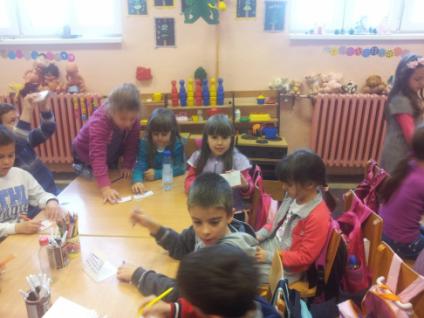 посета деци из друге групе; упознавање; израда позивница за родитеље (обој зиму својом омиљеном бојом)
ДРАМСКА ТЕХНИКА ВАСПИТАЧ У УЛОЗИ
САРАДЊА СА БИБЛИОТЕКОМ ИГРАЧАКА “ОСМЕХ”
ДРАМСКОМ ТЕХНИКАМА “ВОЂЕНА ФАНТАЗИЈА” И ВИЗУАЛИЗАЦИЈА, ДЕЦА И РОДИТЕЉИ СЕ УПОЗНАЈУ СА ЈУНАЦИМА АКЦИОНЕ ПРИЧЕ; ЈЕЗИКОМ ЧУЛА УСВАЈАЈУ ПОКРЕТЕ И ЗВУКЕ КОЈЕ ЋЕ ИЗВОДИТИ У АКЦИОНОЈ ПРИЧИ; ДЕЛЕ СЕ НА ГРУПЕ
Акциона прича “Веома бела Нова година”
ЗАЈЕДНИЧКИ ПОКРЕТИ (НА РЕЧИ БЕЛО И ЦРВЕНО)
Група Деда Мраз
Група вилењак Креативко
Група Нова година
Прављење снега; груписање пахуља у скупове; игра “чишћење снега”
Снешко Белић
Родитељи нису могли да сакрију одушевљење, а њихово присуство и драмски метод су улепшали наше новогодишње славље
                     
Драмкси метод је оживео и у породици
Посета баке, детета С.А., нас је одвела у време када је она била дете (у машти смо се играли са њеним играчкама; правили играчке од кукуруза и кукурузовог листа; купали се у кориту; трчали по ливади; осећали топлоту ватре из шпорета на дрва; осетили мирис тек печеног хлеба и пробали га; осветљавали кућу свећом и фењером; уживали смо са баком у њеном времену)
Игром наративне пантомиме  испратили смо процес шарања ускршњих јаја
Акционом причом “Ускрс на фарми”, дочарали смо ускршње празнике.
На пролеће су настале и нове приче
Родитељи су записивали приче које су деца стварала
Деца користе стечена искуства и знања
Мрава постављамо у драмску технику - Врућа столица
Заједно са другом децом смишљали смо називе за приче
Давали своје предлоге, уважавали мишљење других, сарађивали
 Вредновали своје идеје, комуницирали идејама, радили тимски
Истраживали драмском техником “где стојиш” и “визуализација”, где су отишли пауци из дечје приче “Пролећно спремање”.
Прича се наставља кроз драмске технике
Дете жели да буде у улози наратора
Н.П. Уноси још детаља у своју причу и постаје наратор
Деца је прате покретом и мимиком  користећи драмску технику -наративну пантомиму
И остала деца желе да своје приче представе наративном пантомимом
Евалуација:
Кроз драмски метод родитељи постају активни учесници у образовно-васпитном процесу и подстицању дечијег развоја
Родитељи уочавају нове начине за превазилажење проблем ситуација и преношење позитивних порука детету кроз различите форме драмског метода
Родитељи стичу бољи увид у дечји развој и потребе јер добијају брзо повратне информације о статусу детета
 Драмске технике код деце развијају критичко мишљење, креативност, машту, деца уочавају узрочно-последичне односе, решавају проблеме на нов и оригиналан начин
Деца постају активни учесници и стичу ново искуство у сагледавању проблема и дилеме у причи
Богаћење речника- деца су у ситуацији да користе говор у свим функцијама
Слобода у изражавању покретом и говором
Интересовање за писану реч и књижевне садржаје
Деца износе и вреднују своје идеје, слушају туђе, раде тимски
Драмски метод мотивише децу на активно учешће у садржајима из свих образовно-васпитних области
Дете није дете играчка за стрине и тетедете је дете да га волите и разумете...             (љубивоје ршумовић)
Литература:
Група аутора(2012), Корак по корак 3 (приручник за васпитање од 3-7 година),Београд, Креативни центар

  Бојовић Душица (2012), Прича у игри,    игра у причи-интерактивне приче за децу
  Бојовић,Душица (2009), Моћ маште, моћ покрета – водич драмске технике, Београд, Центар за примењену психологију

  Бојовић, Душица (2008), Више од игре-драмски метод у раду са децом, Београд, Центар за примењену психологију